Bootstrapping and Bootstrapping RegressionModels
Tong Shan
2019.4
Outline
1. Advantages of bootstrapping
2. Bootstrapping method
3. Bootstrapping regression models
4. Concluding Marked
A number of advantages
The bootstrap is quite general.
Because it does not require distributional assumptions, the bootstrap can provide more accurate inferences when the data are not well behaved or when the sample size is small.
It is possible to apply the bootstrap to statistics with sampling distributions that are difficult to derive.
It is simple to apply the bootstrap to complex data-collection plans.
Bootstrapping Basic ------ Husbands’ and Wives’ Incomes Data
We saw first four first.
We calculated the confidence interval.


Too wide!!!
Includes 0!!!
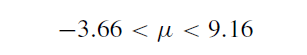 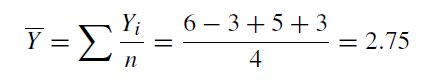 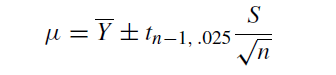 Picture of bootstrapping!
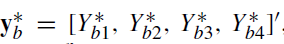 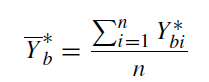 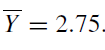 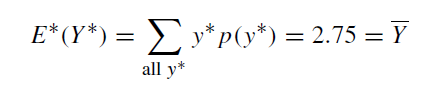 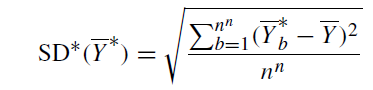 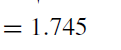 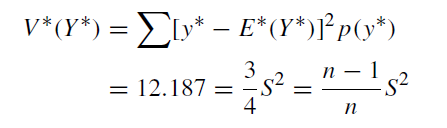 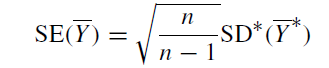 Bootstrapping procedure
1. Let r denote the number of bootstrap replications—that is, the number of bootstrap samples to be selected.
2. For each bootstrap sample b = 1, . . . , r, randomly draw n observations with replacement from among the n sample values, and calculate the bootstrap sample mean
3. From the r bootstrap samples, estimate the standard deviation of the bootstrap means
R code for bootstrapping
I used R to solve this problem to get much better result using bootstrapping.
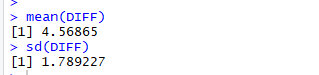 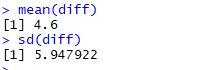 Bootstrapping Regression Models
The most straightforward approach is to collect the response-variable value and regressors for each observation

These z can be resampled an the regression estimator computed for each of the resulting bootstrap samples.                       producing r sets of bootstrap regression coefficients,                                    The methods of the previous slides can be applied to compute standard errors or confidence intervals for the regression estimates. 
But if the data derive from an experimental design, we may want to treat the Xs as fixed!
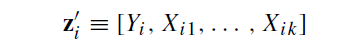 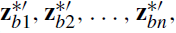 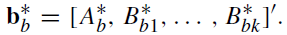 Bootstrapping regression models procedure in the case of linear regression
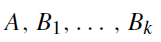 1. Estimate the regression coefficients                            for the original sample, and calculate the fitted value and residual for each observation: 

2. Select bootstrap samples of the residuals, and from these,        calculate bootstrapped Y values,                                    where                                
3. Regress the bootstrapped Y values on the fixed X values to obtain bootstrap regression coefficients. If estimates are calculated by least-squares regression, then   
    where b= 1, 2, … , r.
4. The resampled                                                  can be used to construct bootstrap standard errors and confidence intervals for the regression coefficients.
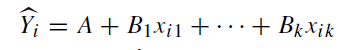 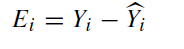 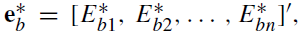 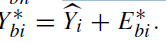 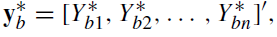 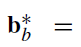 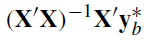 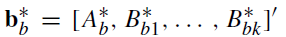 Examples
Duncan’s regression of occupational prestige on the income and educational levels of 45 U. S. occupations
Model:
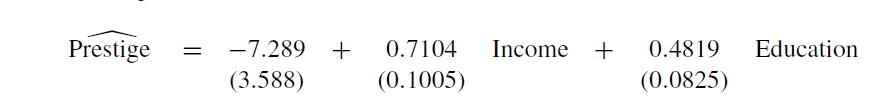 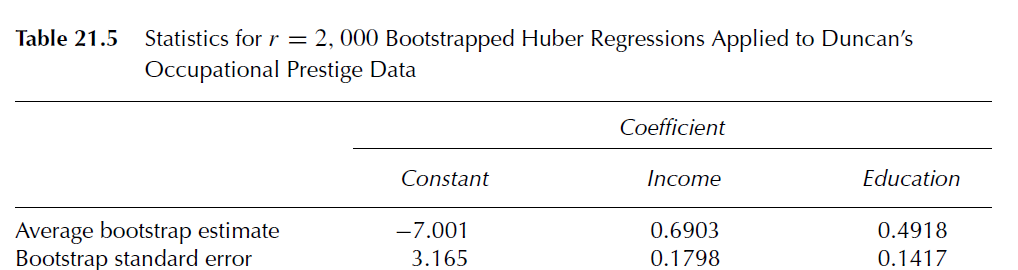 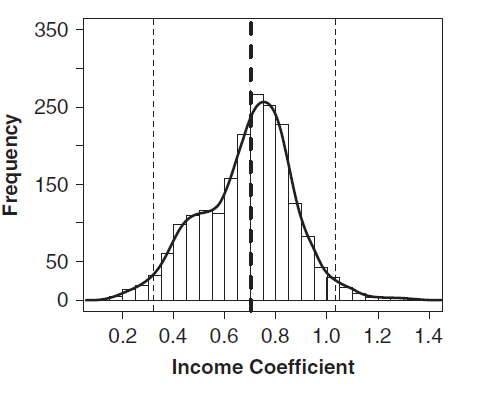 Using random resampling,  drew r = 2, 000 bootstrap samples, calculating the estimator for each bootstrap sample.
The distributions of the bootstrapped regression coefficients for income and education are graphed
It is clear that the income and education coefficients are strongly negatively correlated
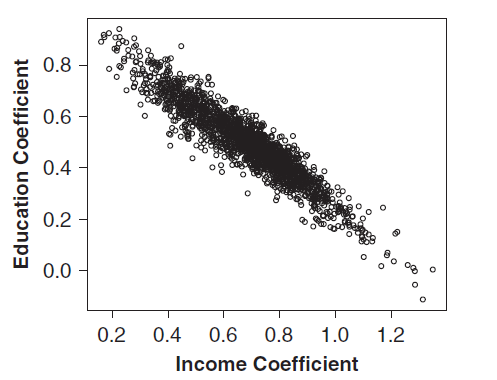 Example: Survival of Rats after Radiation Doses
The data measured the survival percentages of batches of rats who were given varying doses of radiation. At each of 6 doses there were two or three replications of the experiment.
dose: The dose of radiation administered (rads). 
surv: The survival rate of the batches 
expressed as a percentage.
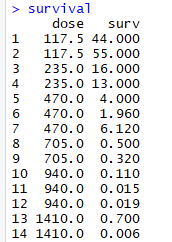 Example 2(survival data)
paired bootstrapping
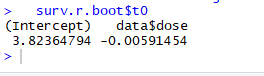 based on residuals
Concluding Remarks
Bootstrap can also be used in Estimation of Bias, Bootstrap Confidence Intervals, Bootstrap Hypothesis Tests
Although the bootstrap is so simple and of such broad application, it has some disadvantages so that it isn’t used more in the social sciences.
Thanks!